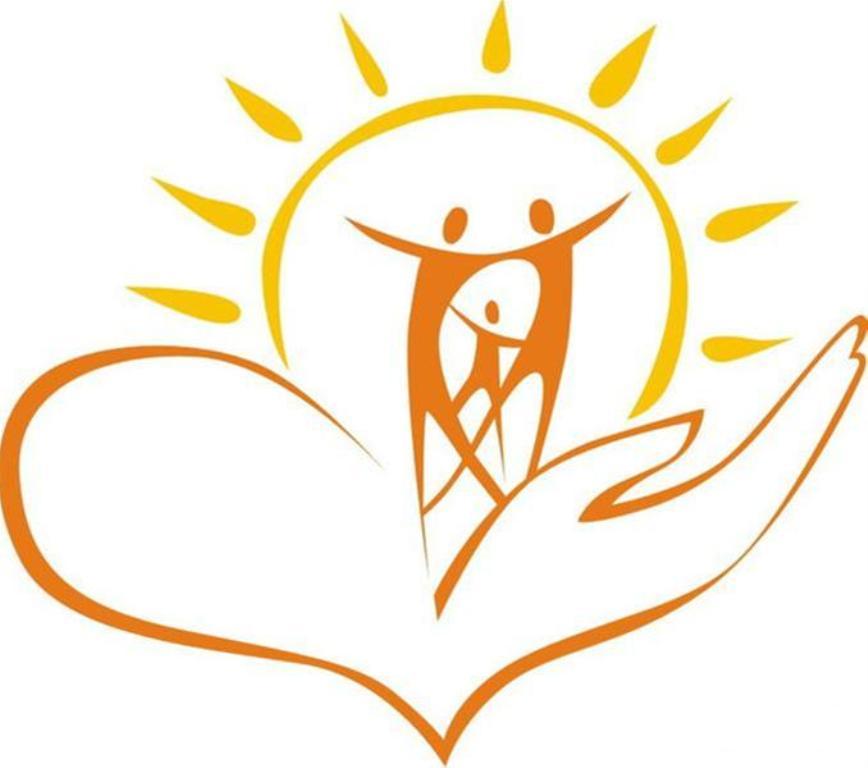 АДАПТИРОВАННАЯ ОСНОВНАЯОБРАЗОВАТЕЛЬНАЯ ПРОГРАММА государственного бюджетного дошкольного образовательного учреждения детский сад№13 комбинированного вида Кронштадтского района Санкт-Петербурга2015  год
Адаптированная основная образовательная программа  ГБДОУ «Детский сад N 13» 
(далее - Адаптированная программа) 
охватывает возраст детей от 4 до 7 лет.
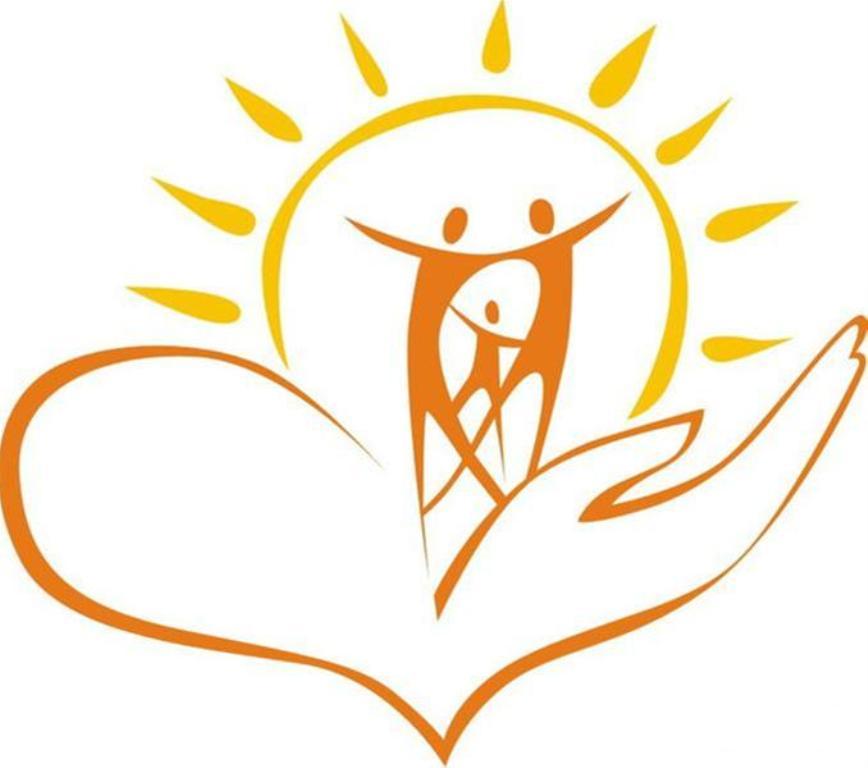 Программа ориентирована на воспитание и обучение  детей дошкольного возраста с ограниченными возможностями здоровья
в соответствии с                Федеральным государственным образовательным стандартом дошкольного образования;

с учетом                   Примерной адаптированной основной образовательной    программой   для  детей  с  тяжелыми нарушениями с 3 до 7 лет Н. В.Нищевой.
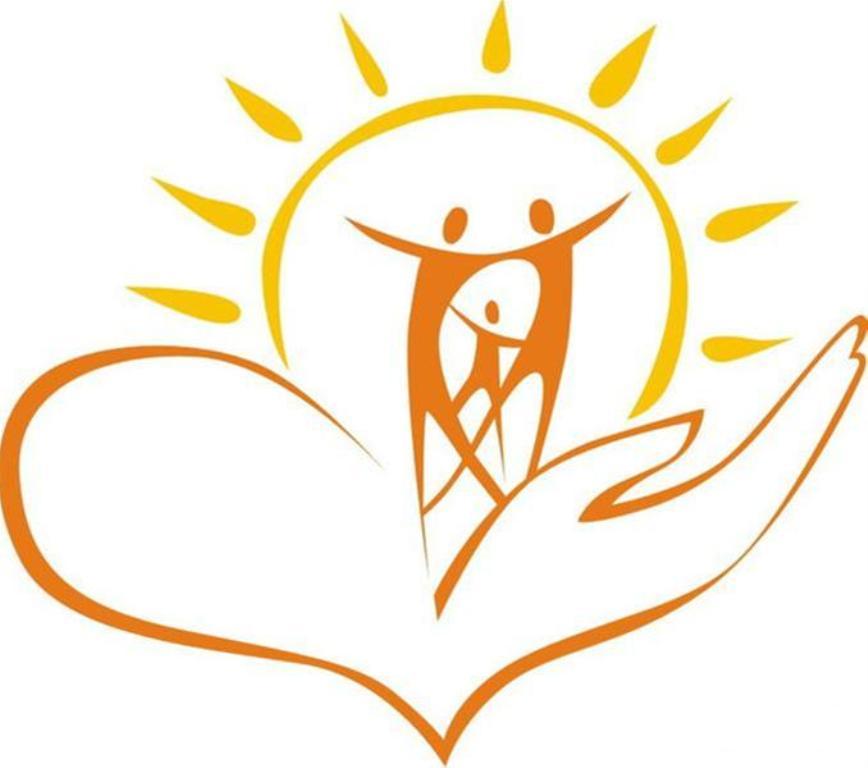 Цели  Адаптированной программы:
Психолого-педагогическая поддержка для полноценного проживания ребенком дошкольного детства, позитивной социализации и индивидуализации, развития личности детей дошкольного возраста.
 Обеспечение безопасности жизнедеятельности дошкольника.
Принципы и подходы к формированию Адаптированной программы:
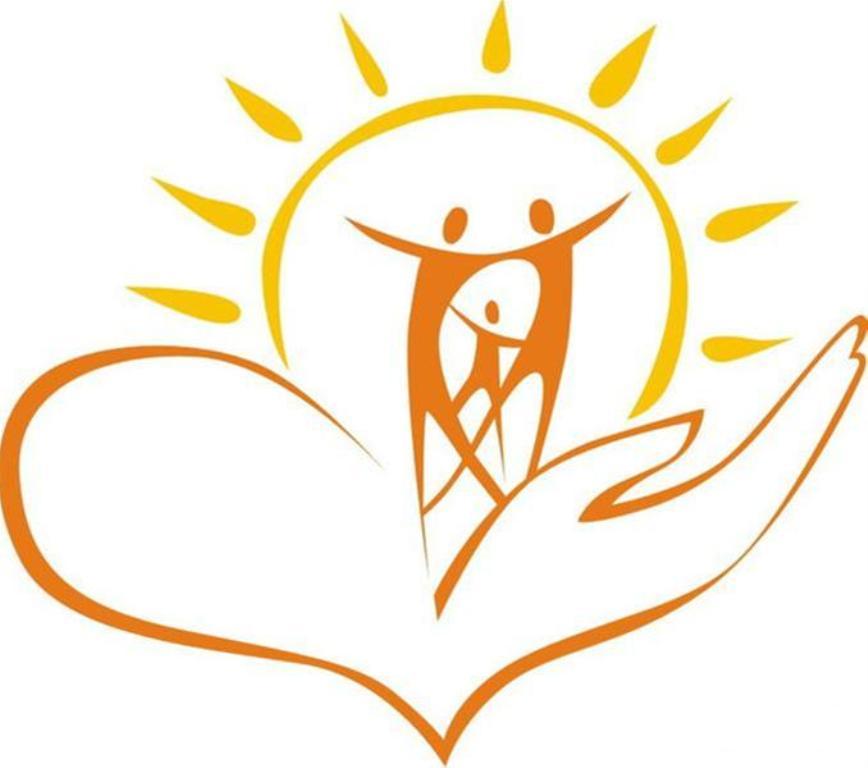 Соответствует принципу развивающего обучения;
Учитывает индивидуальные особенности и потребности детей с тяжелыми нарушениями речи;
Строится с учетом принципа интеграции образовательных областей.
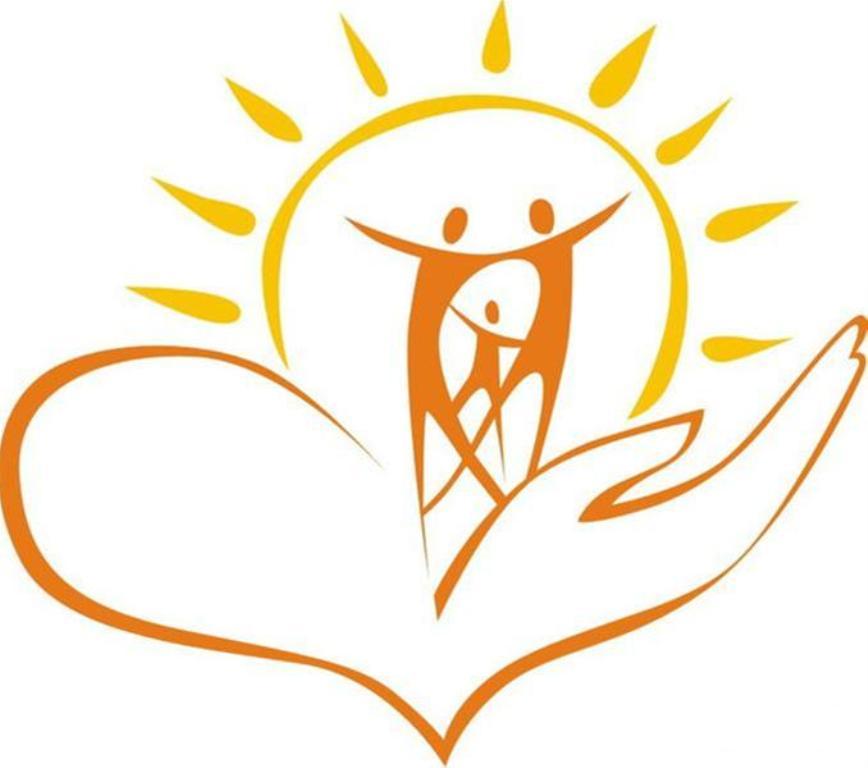 Планируемые результаты освоения Адаптированной программы:
Овладение детьми самостоятельной, связной, грамматически правильной речью и коммуникативными навыками, фонетической системой русского языка, элементами грамоты, что формирует психологическую готовность к обучению в школе и обеспечивает преемственность со следующей ступенью системы общего образования.
Подробно целевые ориентиров обозначенных в  ФГОС ДО и  в Примерной адаптированной основной образовательной программе для детей с тяжелыми нарушениями с 3 до 7 лет Н.В.Нищевой.
Оценка индивидуального развития детей
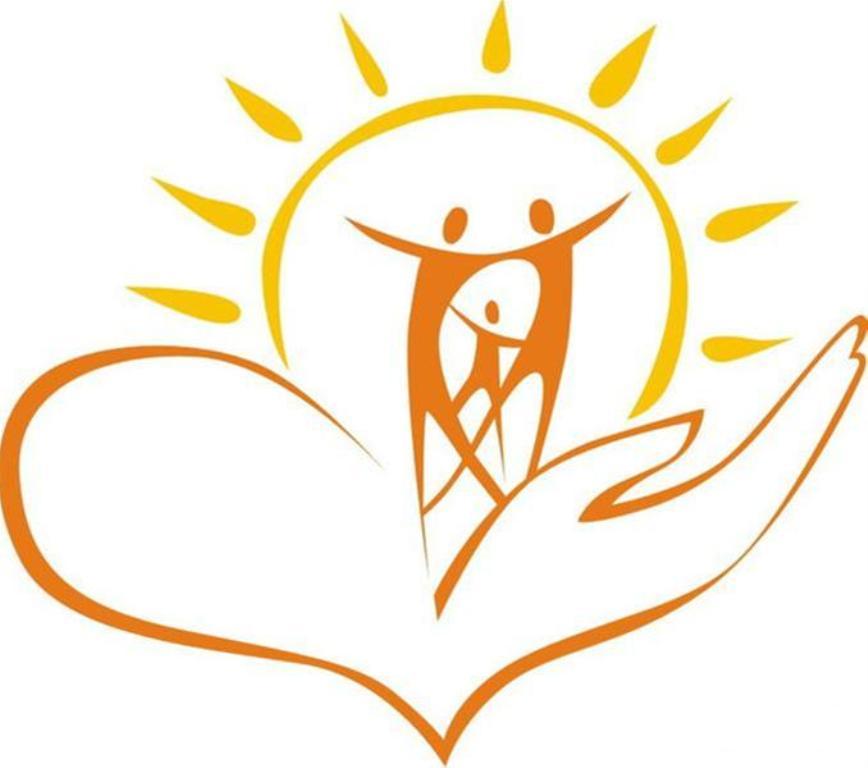 Психолого-педагогическая диагностика развития ребенка проводится специалистами: учителем-логопедом, учителем-дефектологом и педагогом-психологом. Система оценки достижения детьми с тяжелыми нарушениями речи планируемых результатов освоения Программы разработана на основе целевых ориентиров «Адаптированной примерной основной образовательной программы для дошкольников с тяжелыми нарушениями речи» под редакцией Н.М.Нищевой.
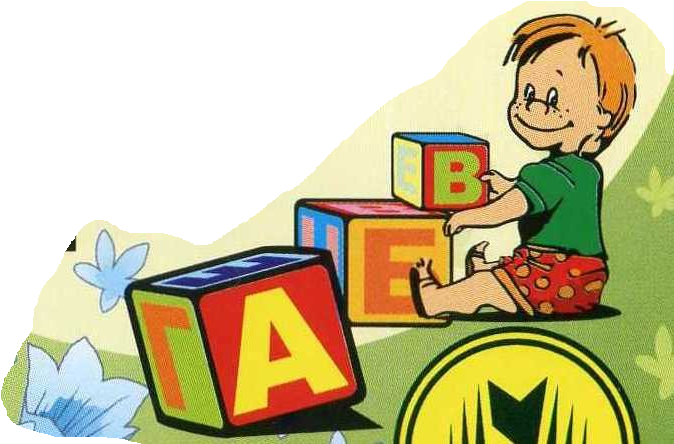 Образовательная деятельность   в соответствии с направлениями развития ребенка.
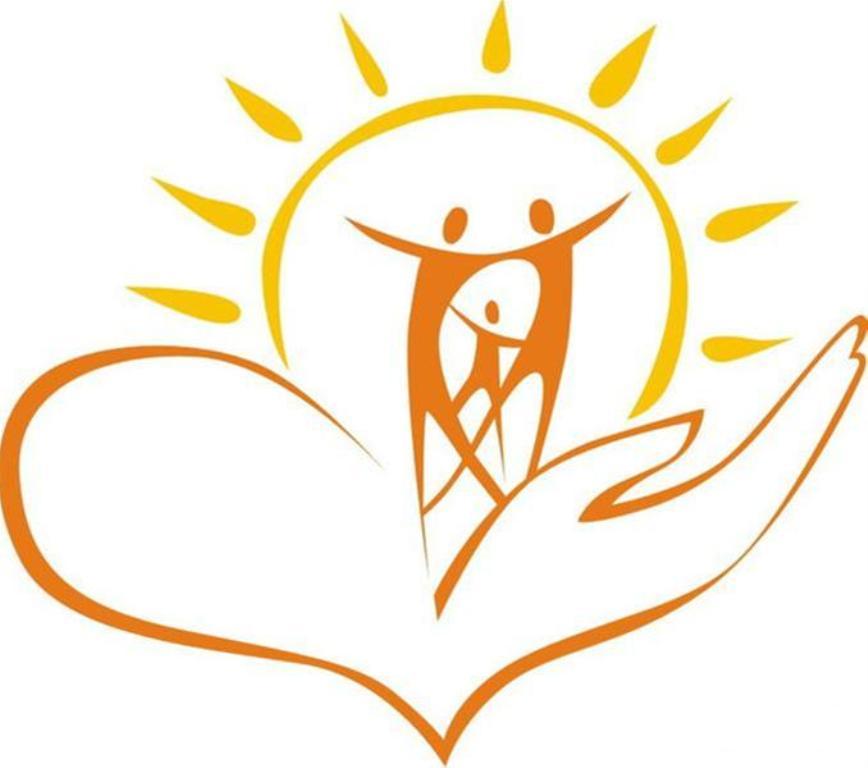 Ориентирована на развитие физических, интеллектуальных и личностных качеств детей.
Компоненты образовательных областей
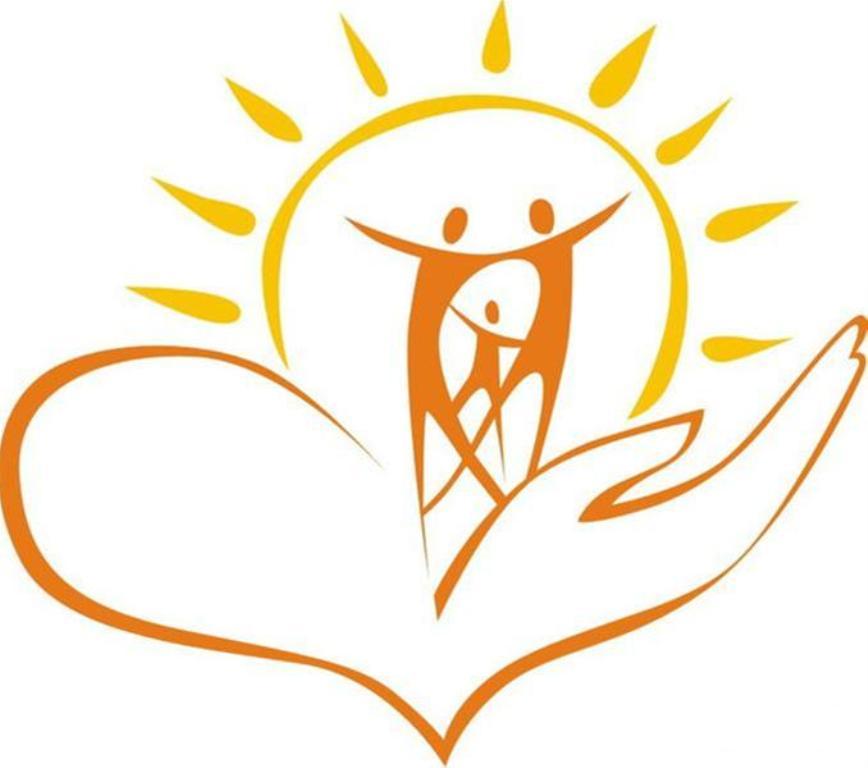 Методическое обеспечение образовательной деятельности
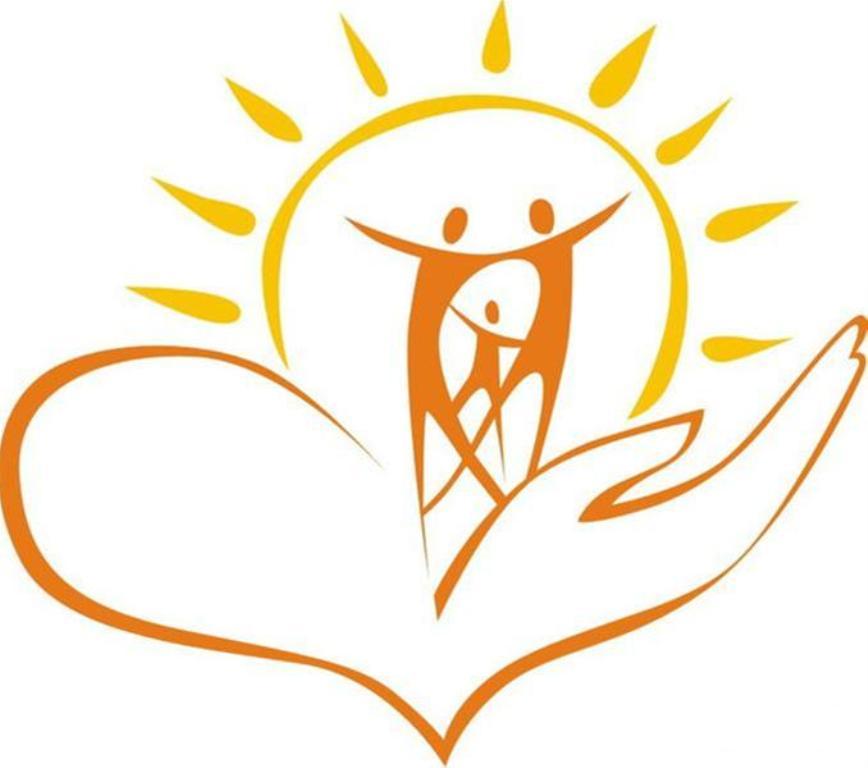 Перечень дополнительных образовательных услуг
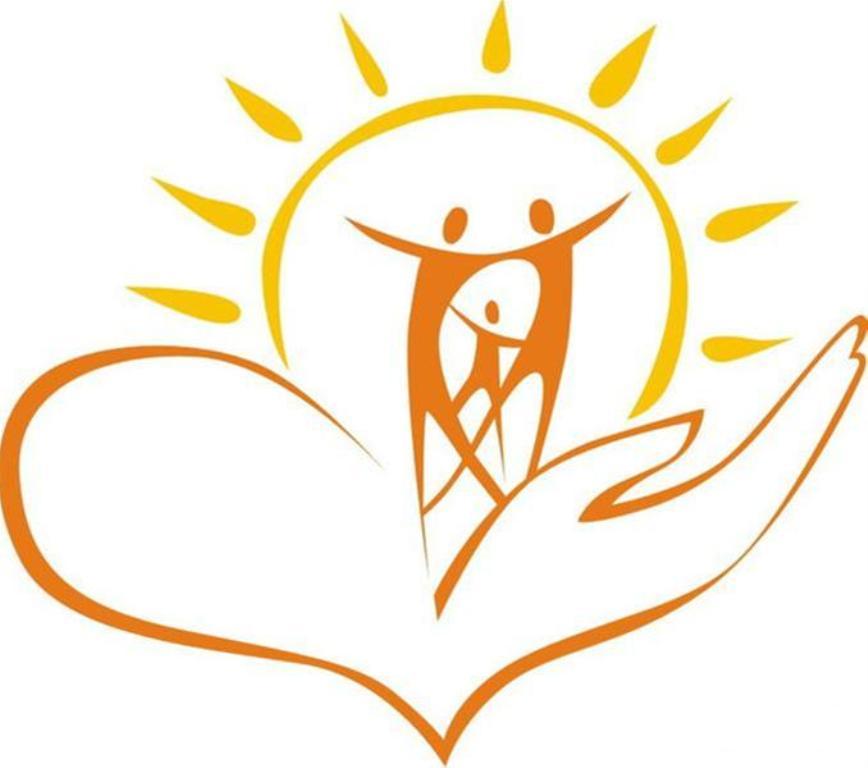 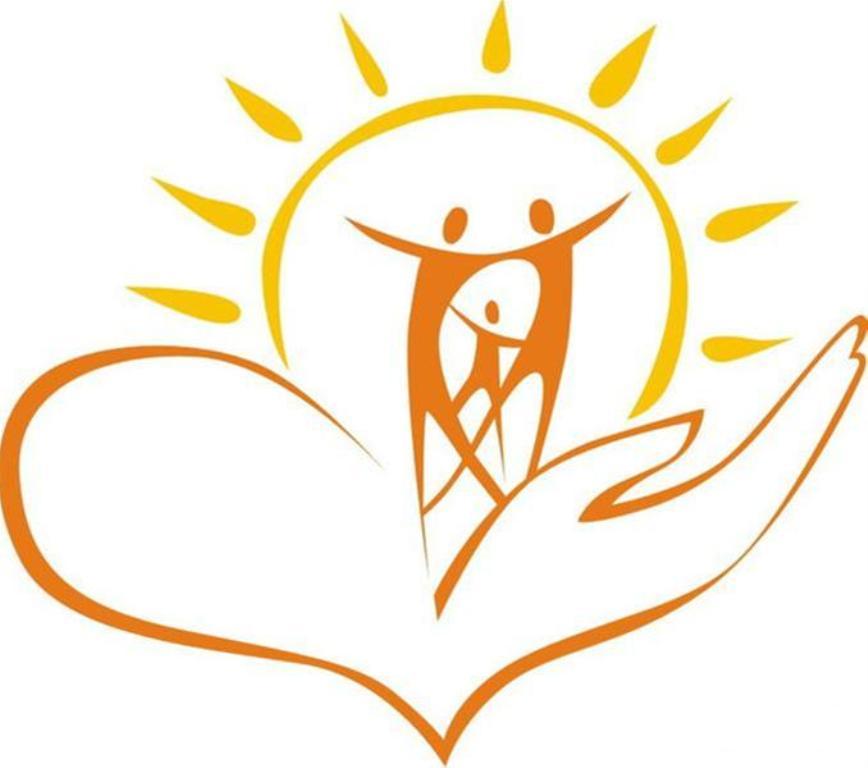 Работа с семьями воспитанников, нуждающихся в коррекционно-развивающем обучении
Задача: привлечение родителей к активному сотрудничеству для максимальной помощи ребенку имеющему нарушения речи.
Специфика национальных и  
социокультурных условий в содержании Адаптированной программы
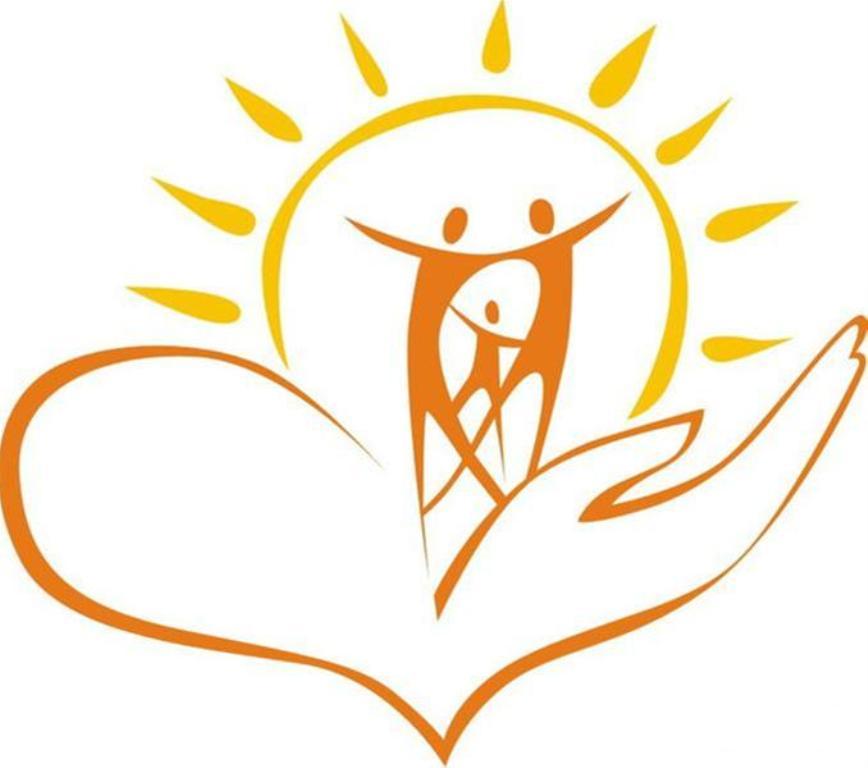 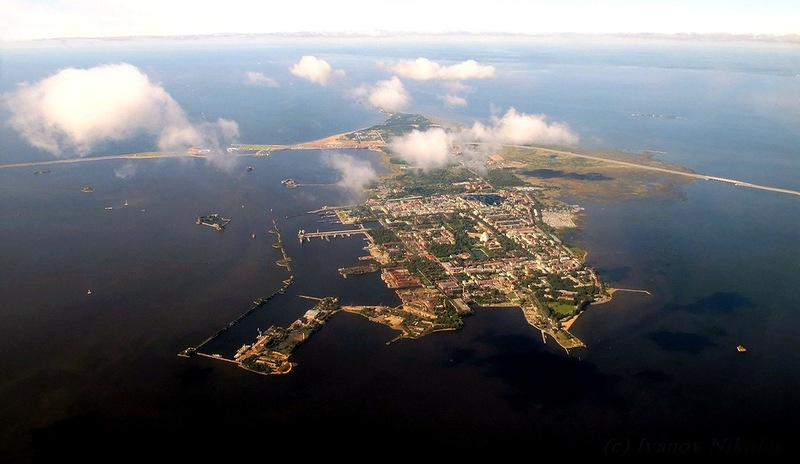 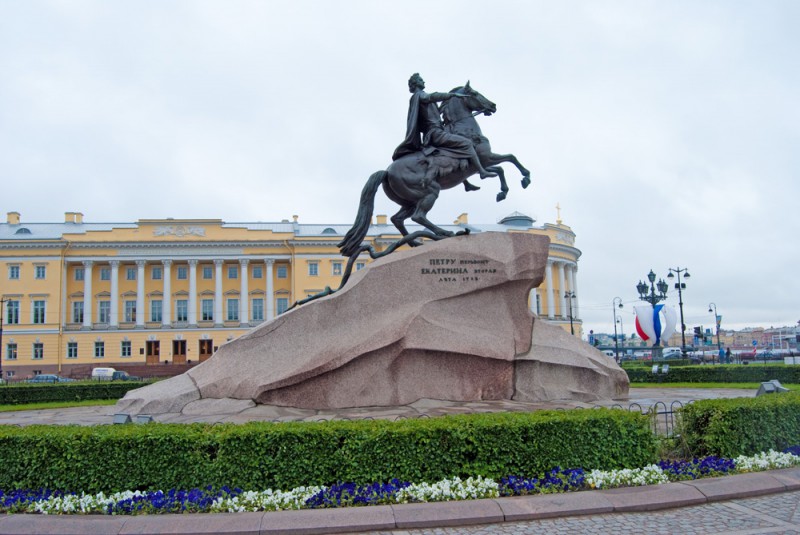 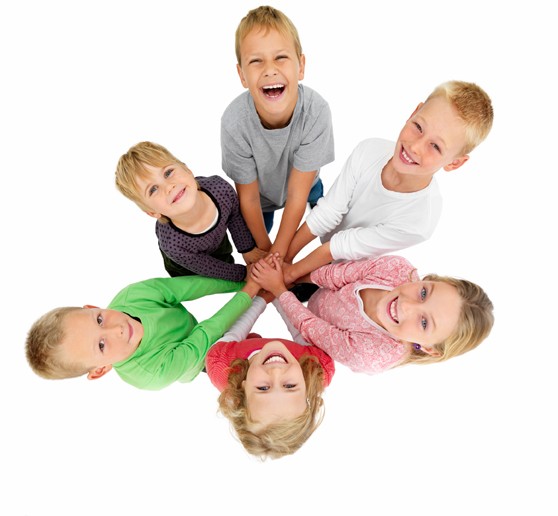 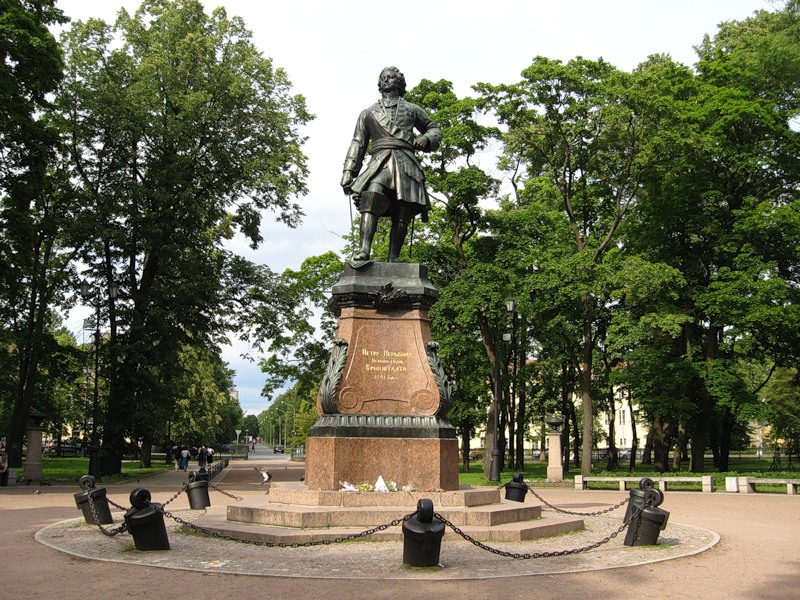 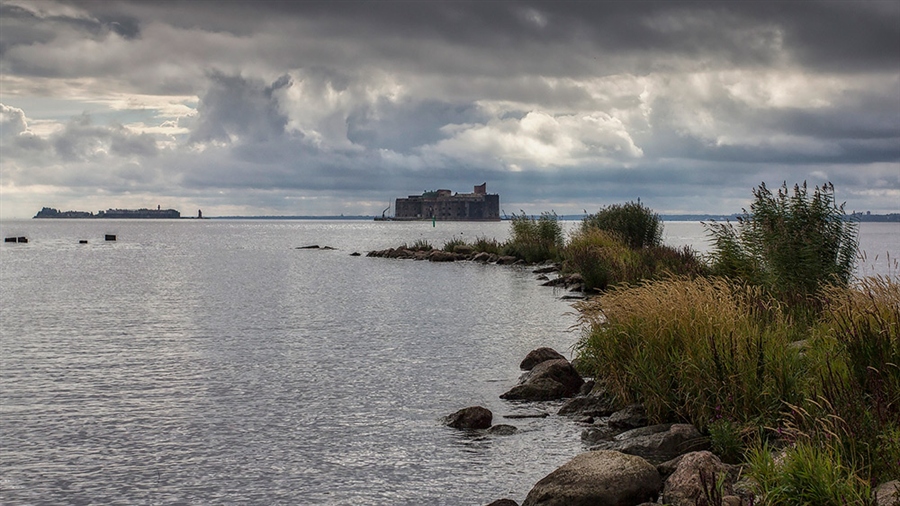 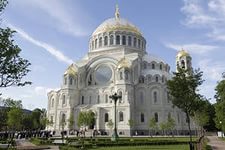 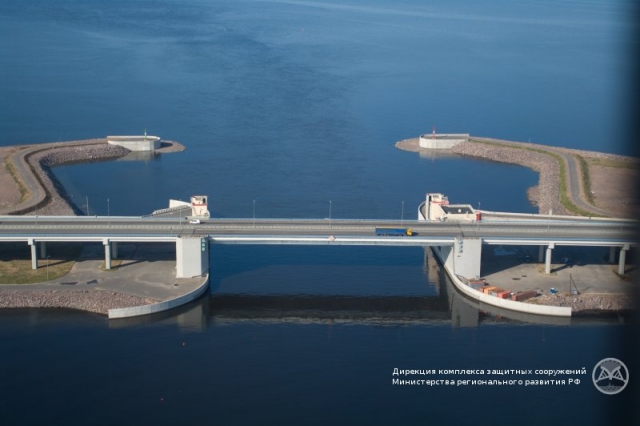 Условия реализации
 Адаптированной программы
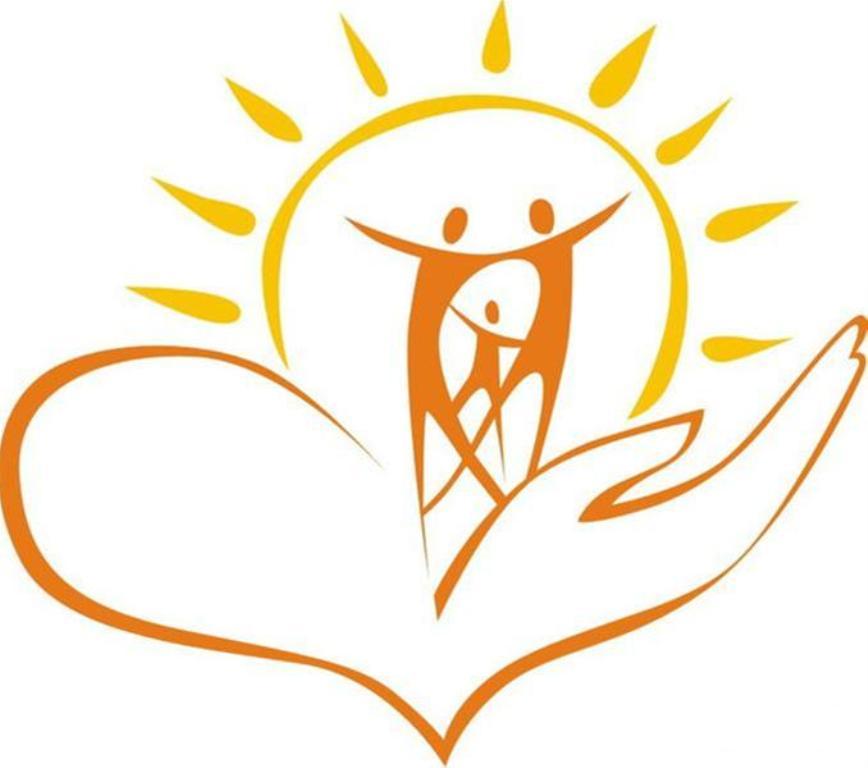 Полный методический комплекс и требования к оснащению развивающей предметно-пространственной среды представлены  в  ФГОС ДО и в «Адаптированной примерной основной образовательной программе для дошкольников с тяжелыми нарушениями речи»  Н.М.Нищевой.
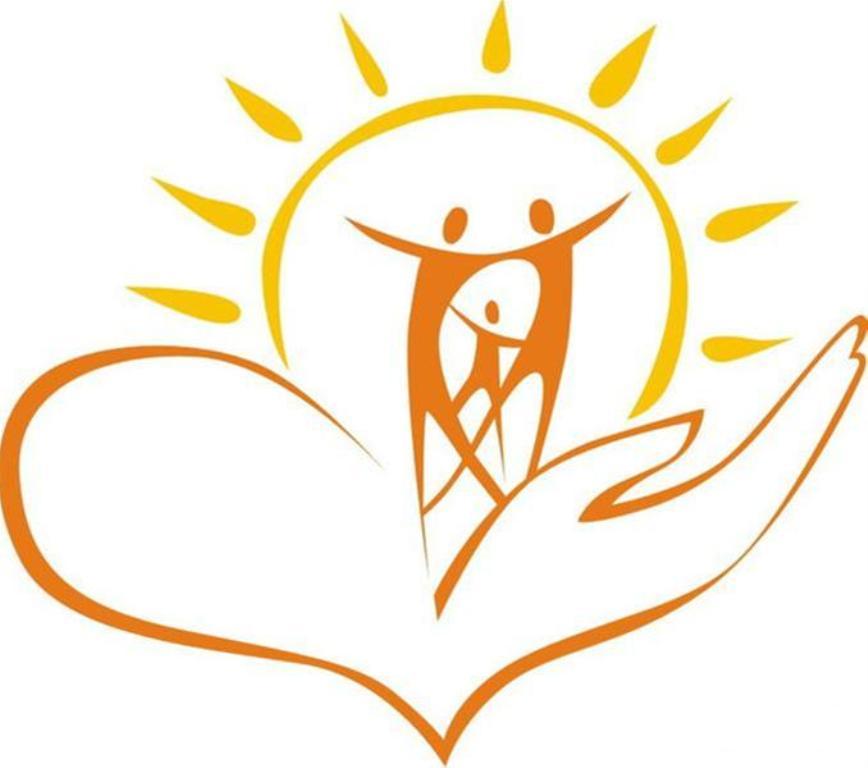 Взаимодействие дошкольного образовательного учреждения с социальными партнерами
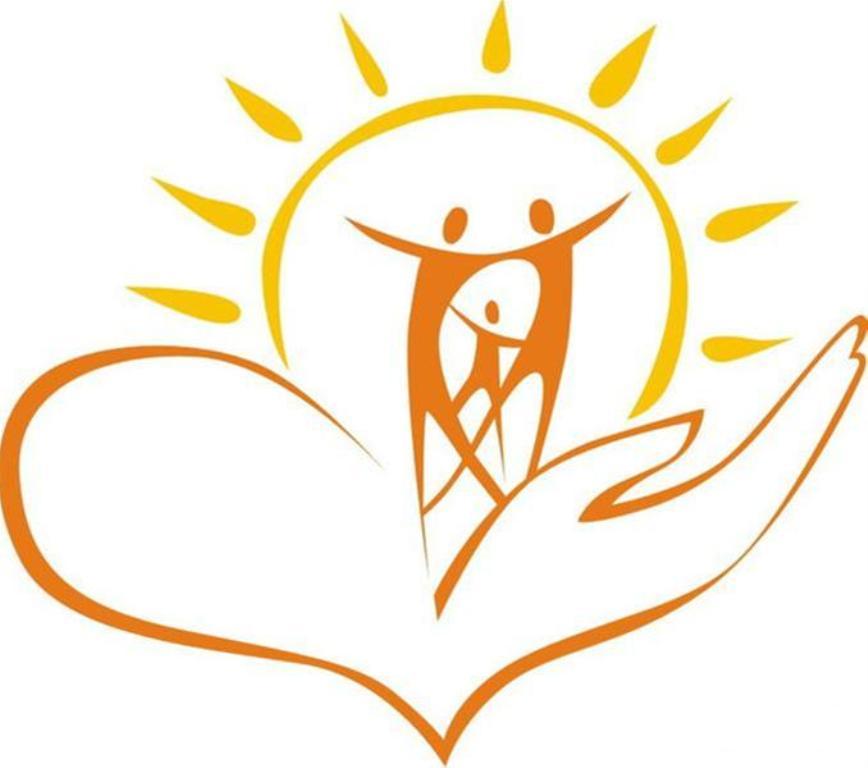 Прогноз результатов реализации Адаптированной программы
Обеспечение равных возможностей для полноценного развития ребенка в период дошкольного детства независимо от психофизиологических и других особенностей.
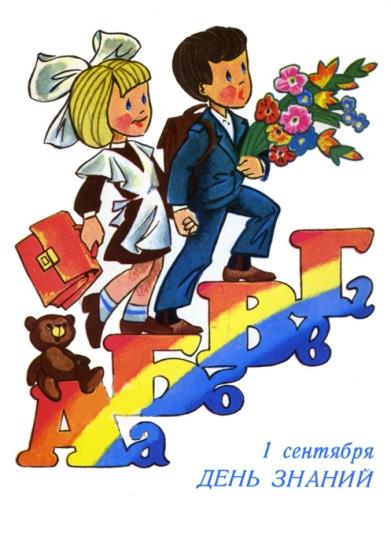